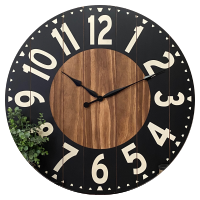 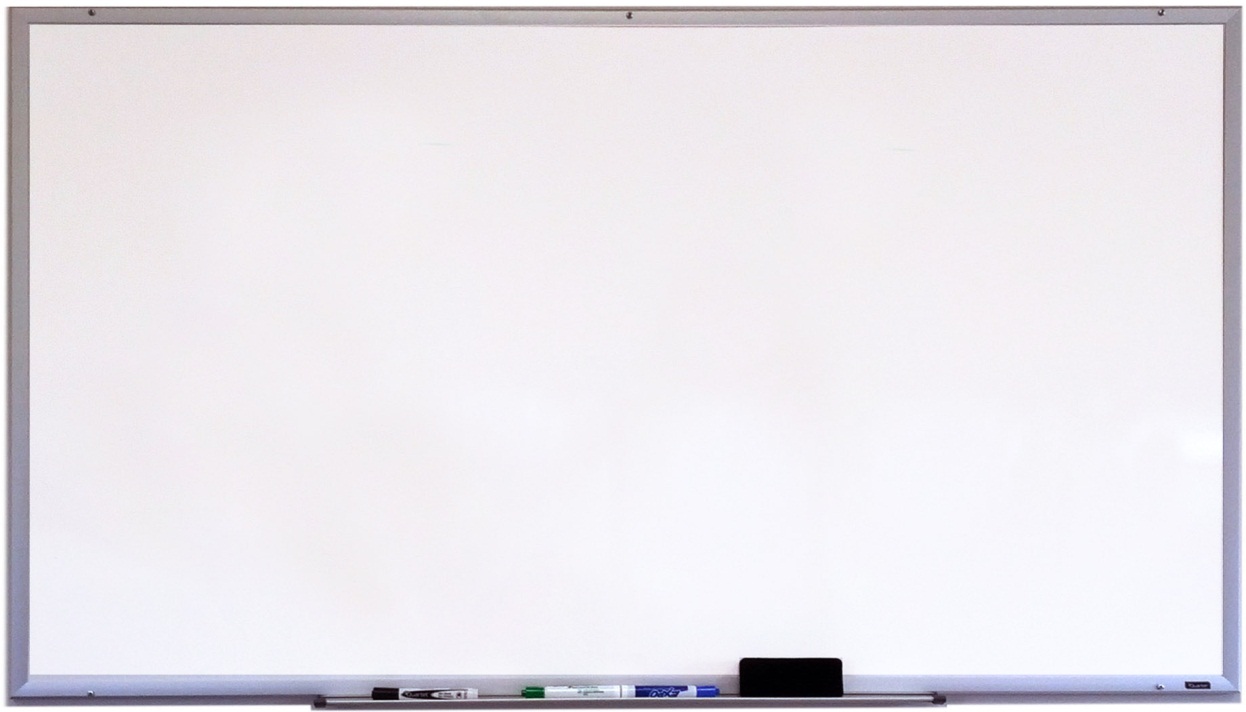 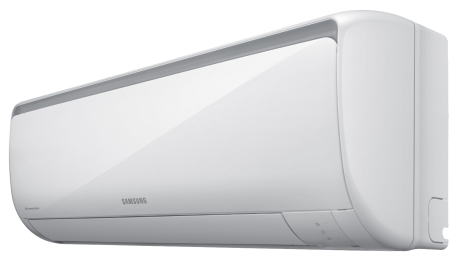 السلام عليكم  طلابي الأعزاء 
طلاب الصف الثاني
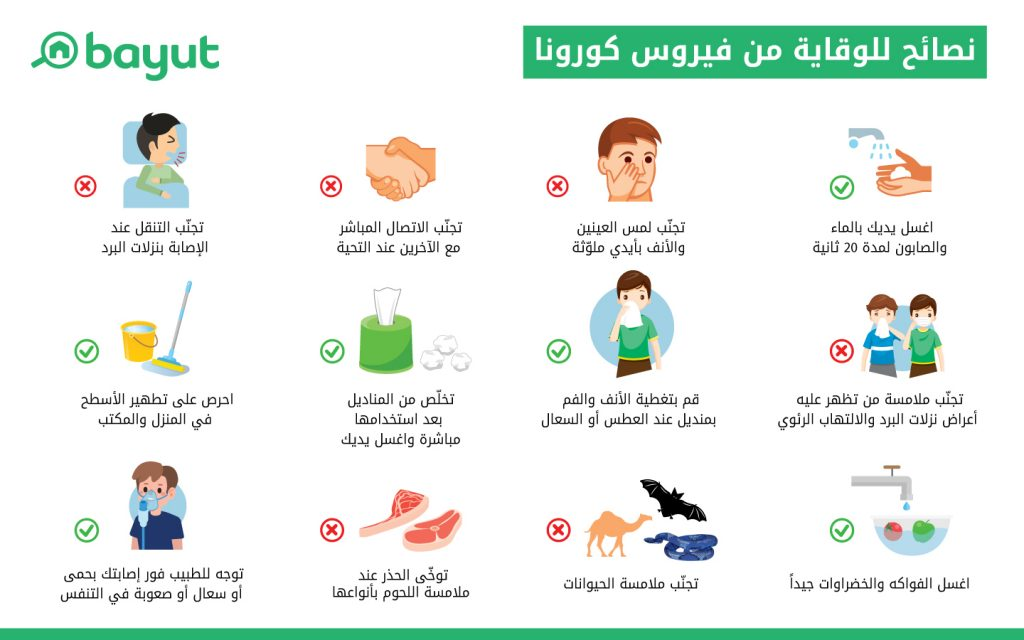 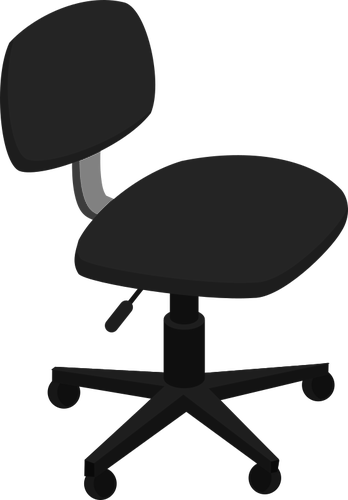 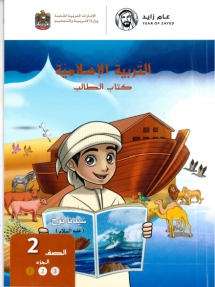 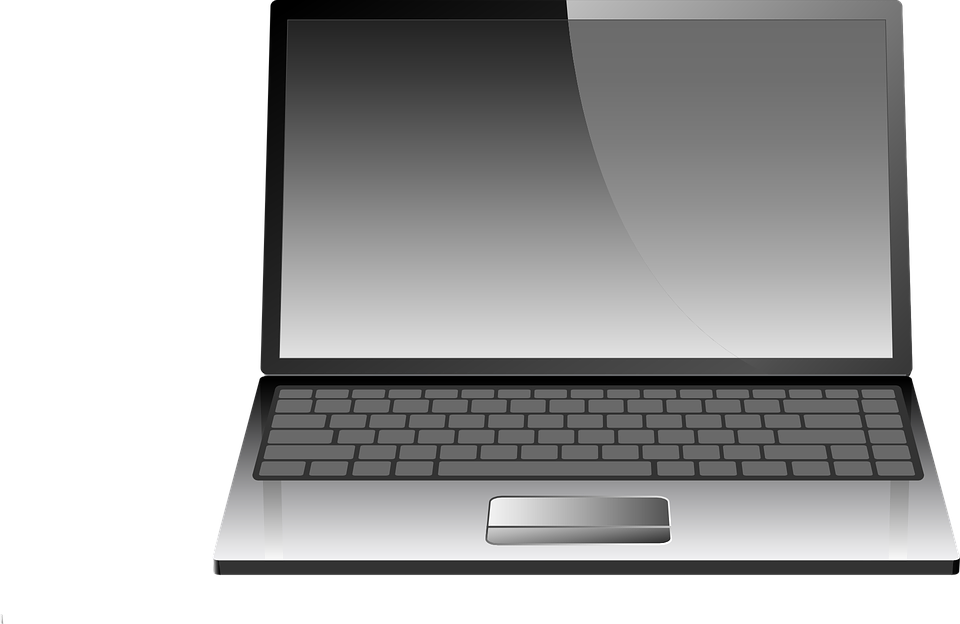 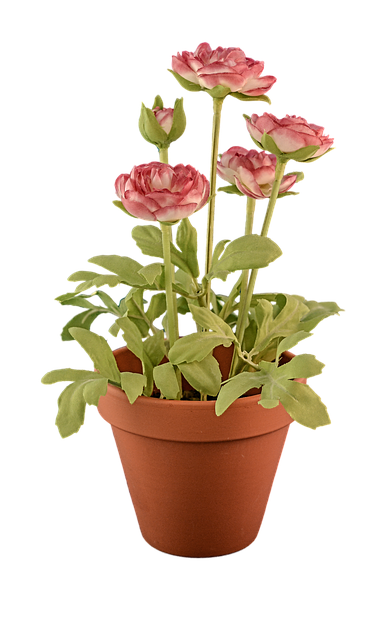 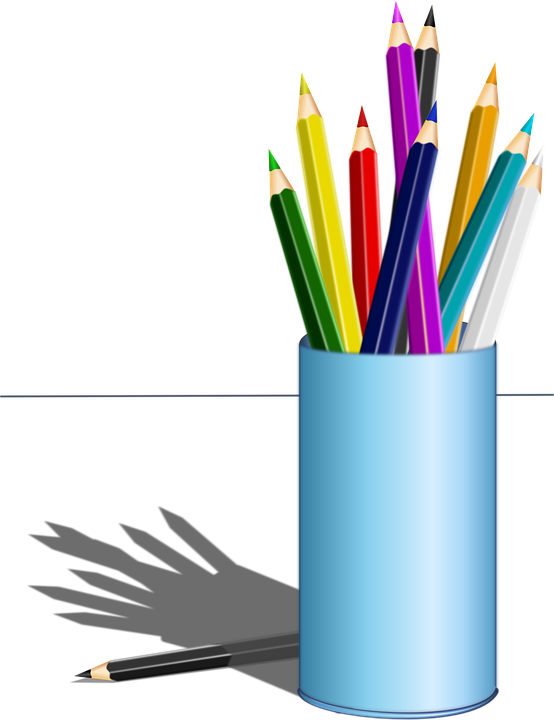 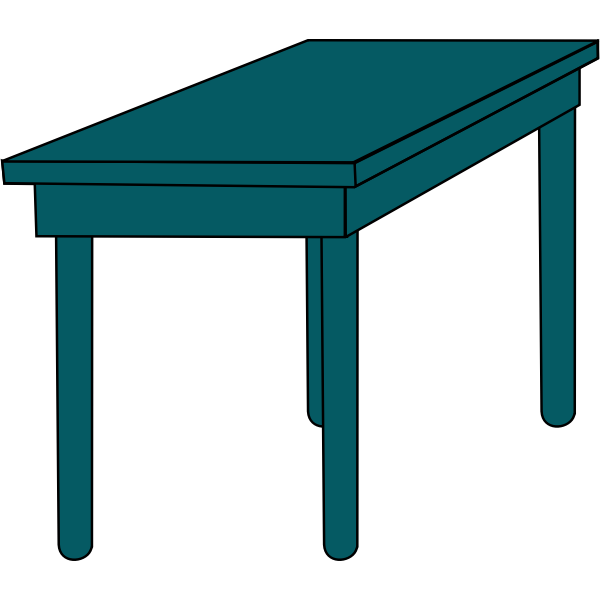 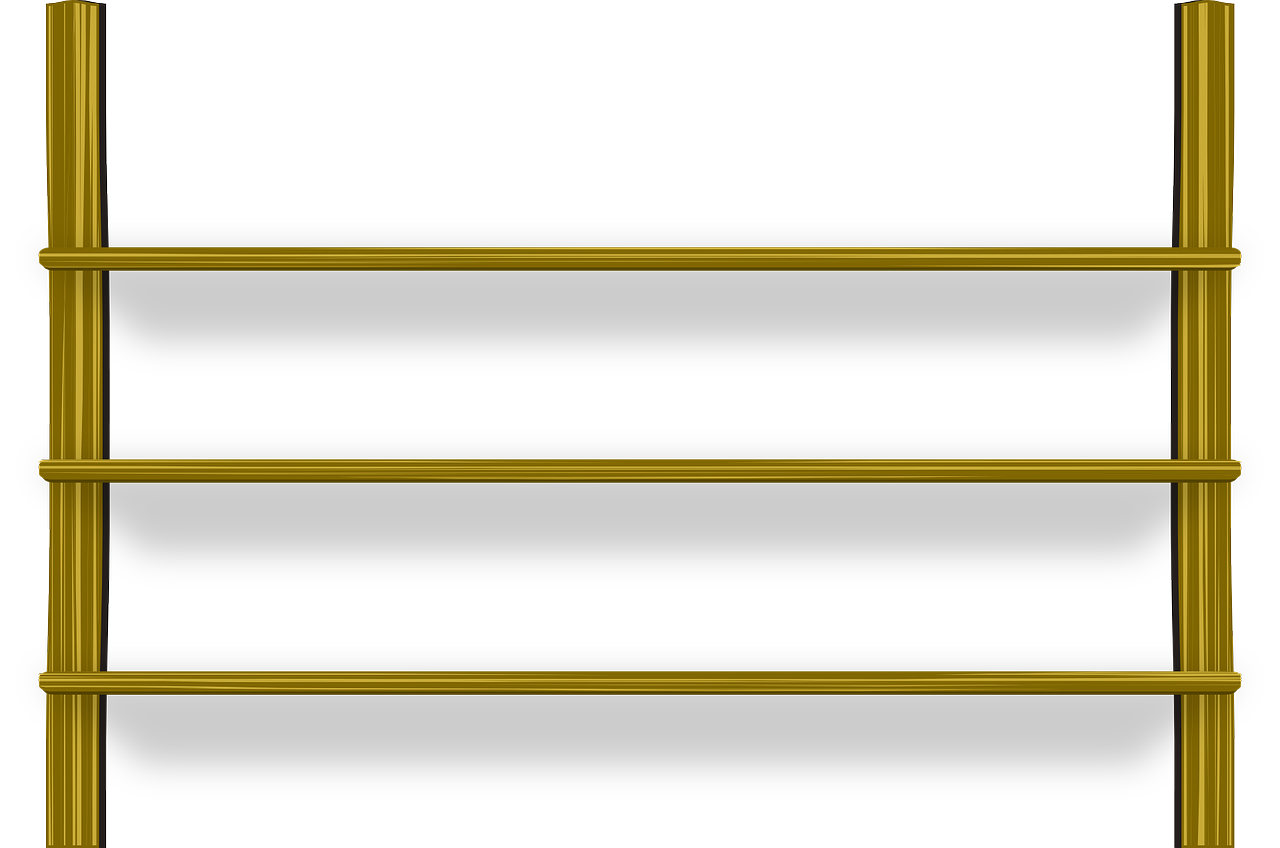 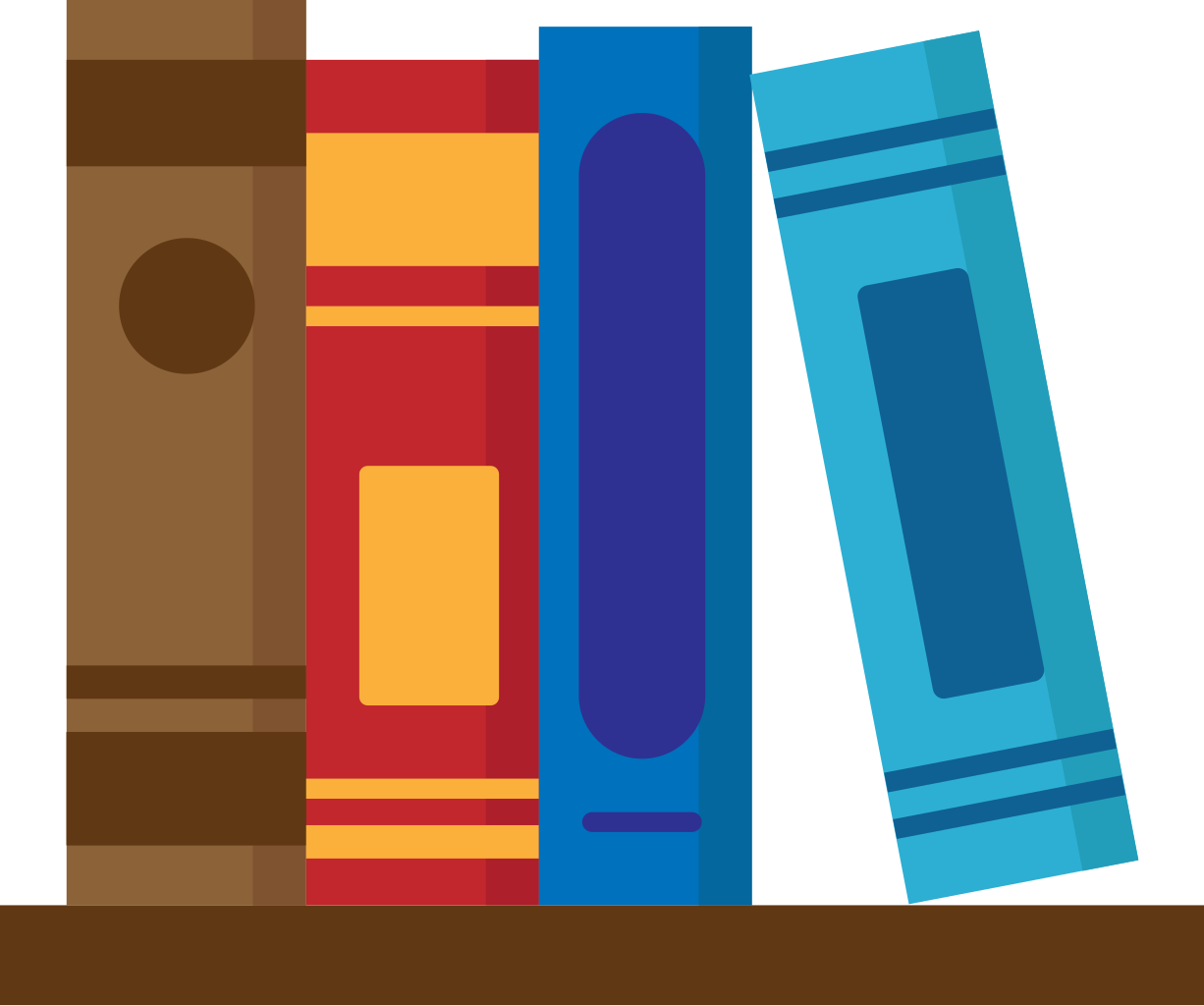 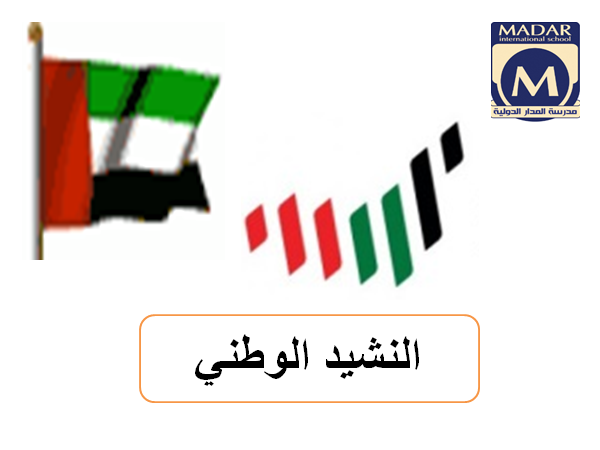 هيا يا أطفالي الصغار نردد دعاء الصباح
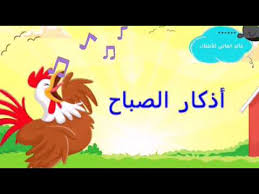 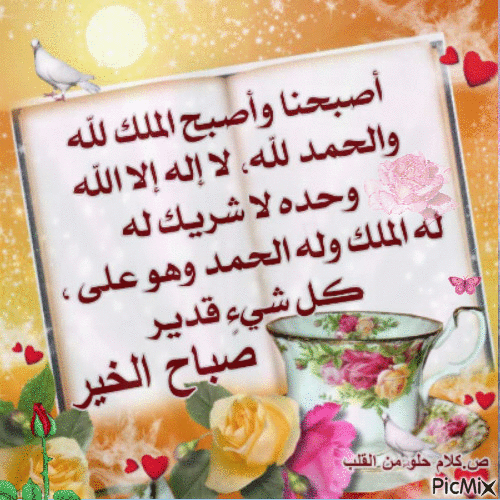 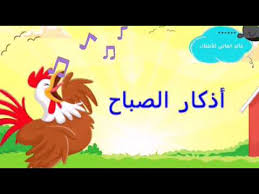 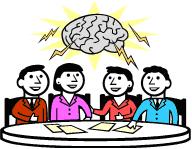 التهيــئة
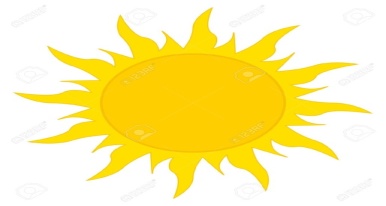 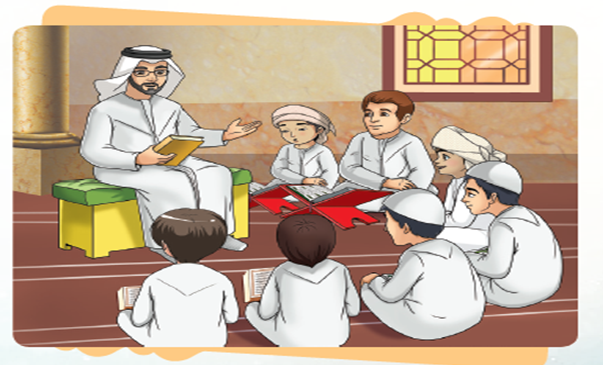 من خلال عرض صور ومناقشتها مع الطلاب:
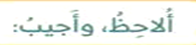 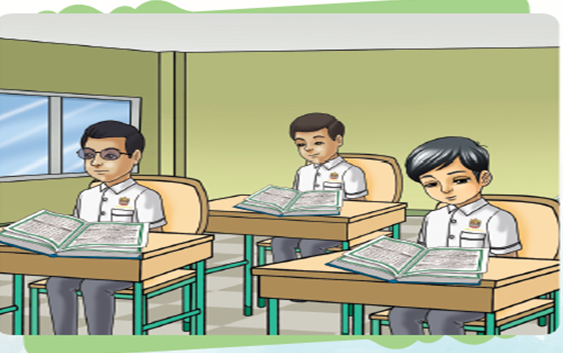 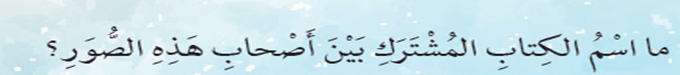 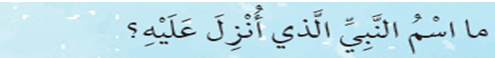 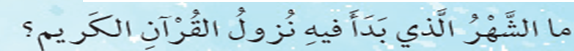 ما هو لقاؤنا الآن
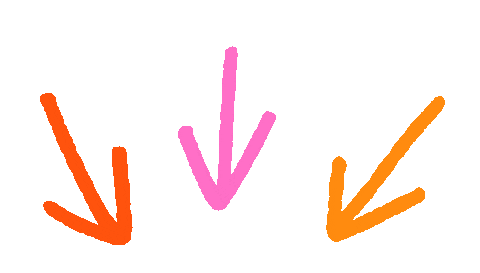 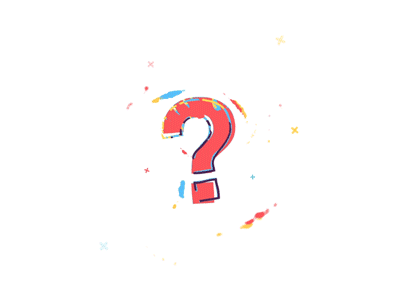 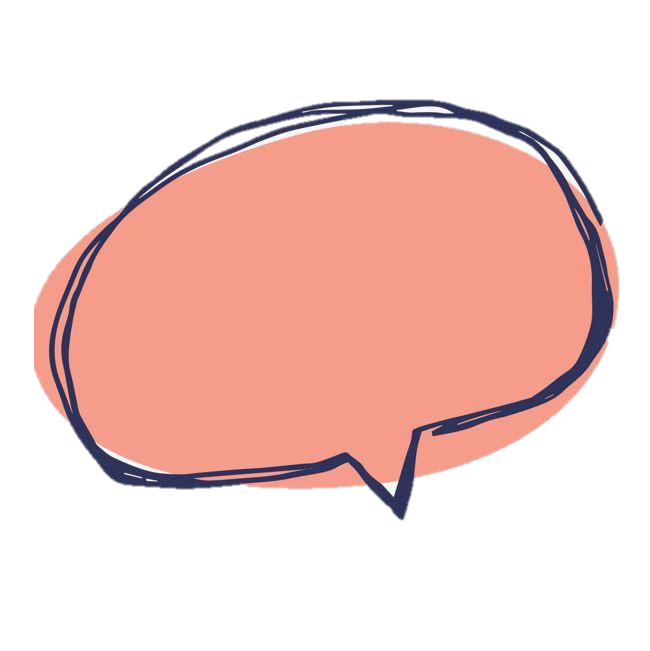 القرآن الكريم
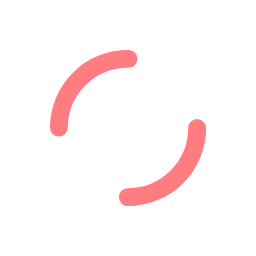 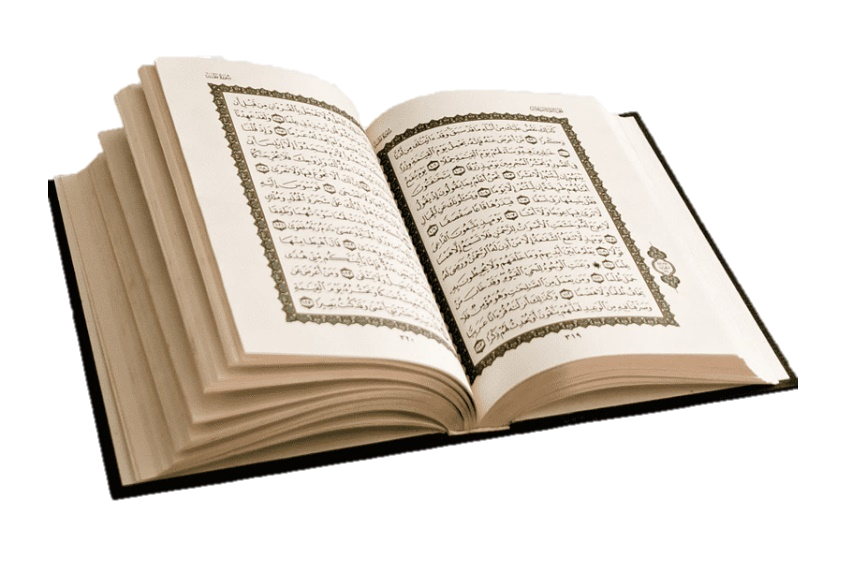 لنتعرف على اسم سورتنا الجديدة:
ما اسم الليلة التي أنزل فيها القرآن الكريم؟
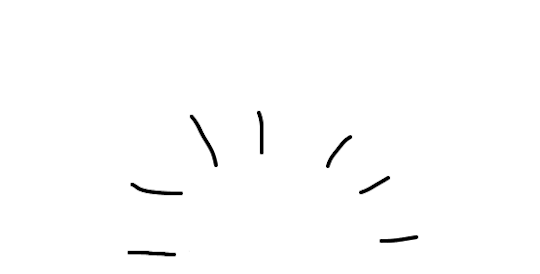 سورة
القدر
الدرس 
 (2)
المدار الدولية
الوحدة الرابعة 
الدرس الثاني
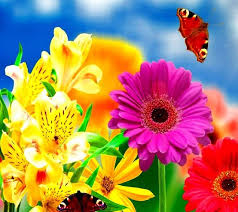 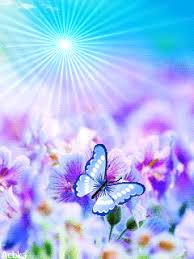 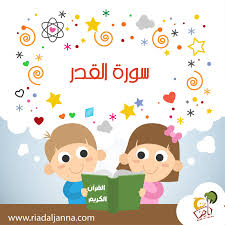 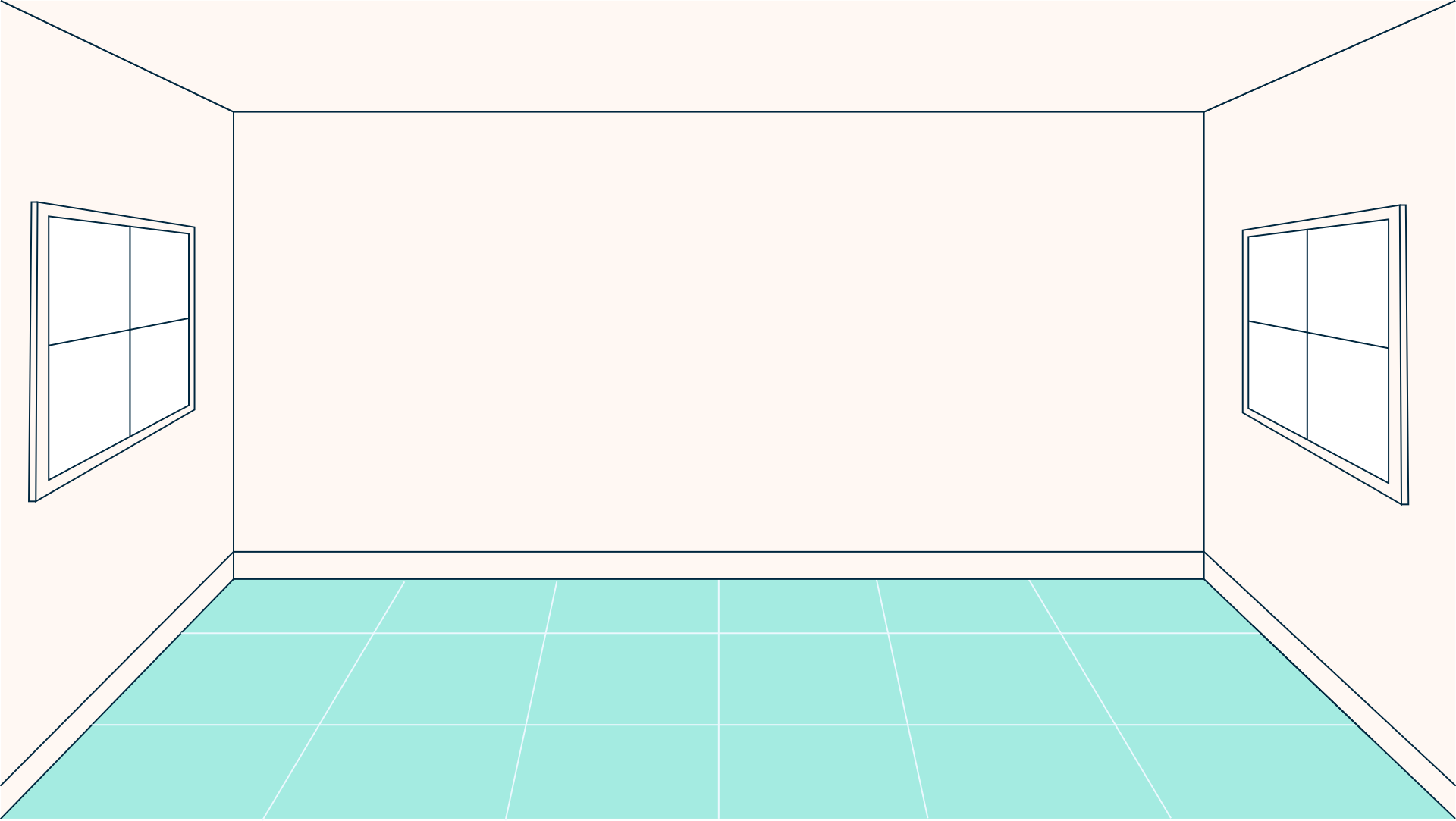 المحور: القرآن الكريم
المعيار:يسمع الطالب جزء عم ويظهر فهما عاماً لمعاني سوره وأحكامها وتطبيقاً لآداب  تلاوته.
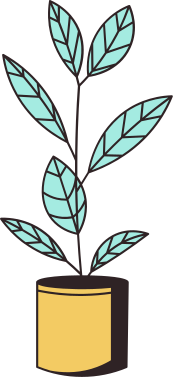 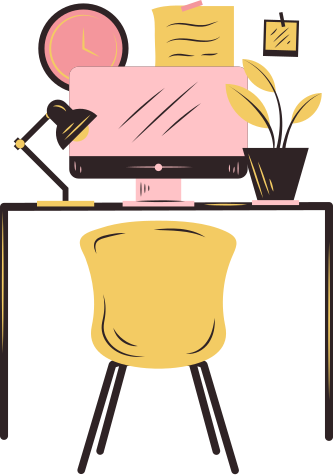 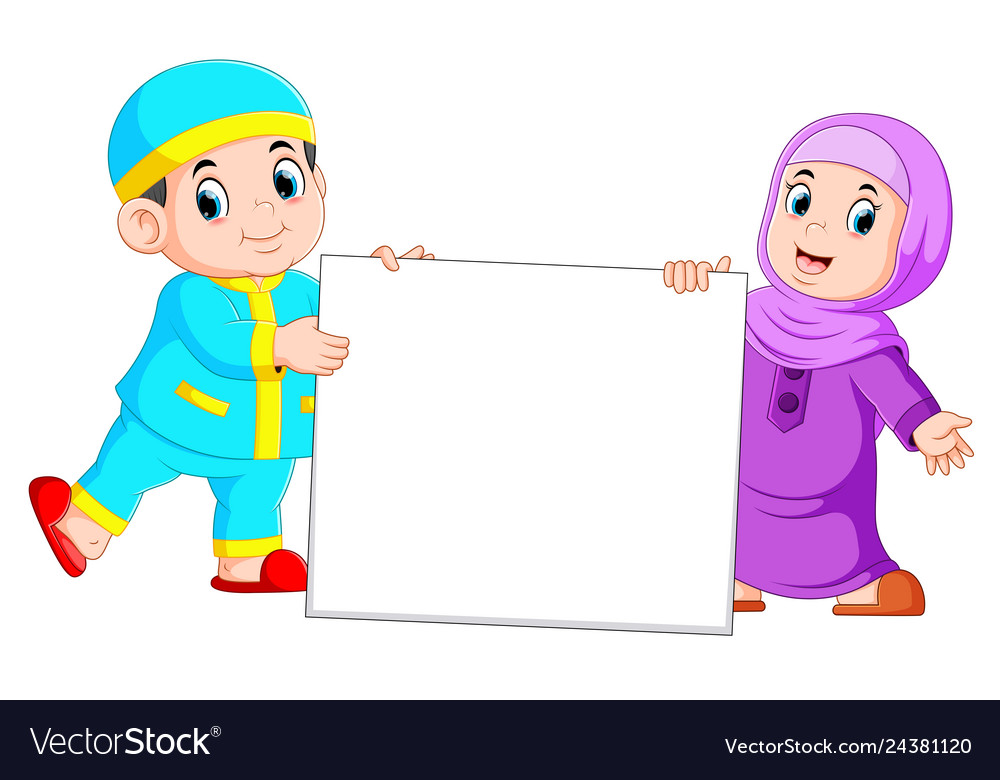 الأهــداف
الحصة الأولى
1. أن يقرأ الآيات قراءة صحيحة . 
2. أن يفسر معاني المفردات الواردة في السورة .
آداب تلاوة  القرآن الكريم
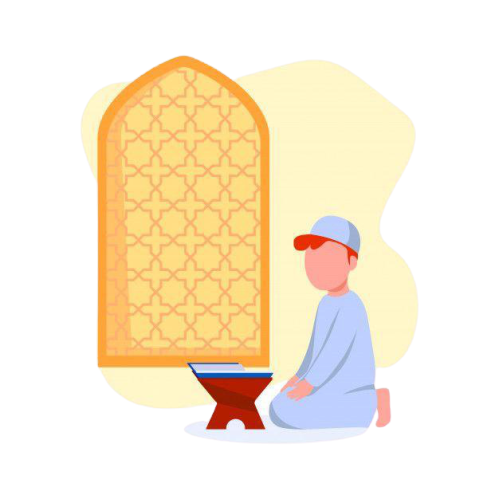 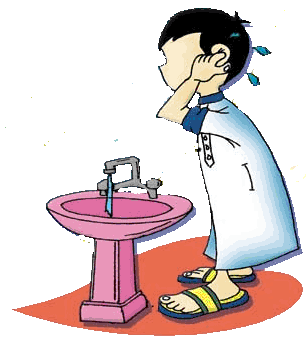 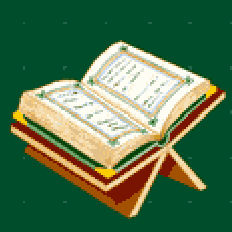 الجلوس
بسكينة ووقار
الإستماع والإنصات
الاستعاذة والبسملة
الوضوء
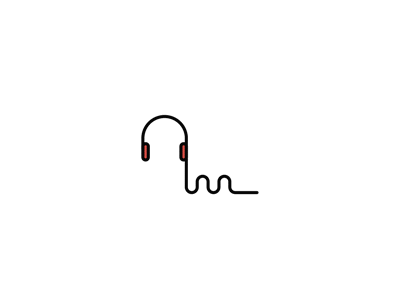 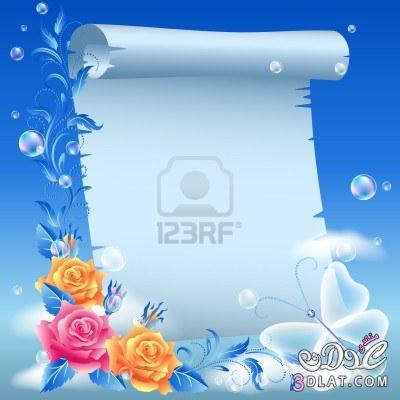 هيا يا أطفالي الصغار نستمع لتلاوة سورة القدر ونحفظها
عرض سورة القدر بصوت أحد المقرئين
أقرأ وأحفظ
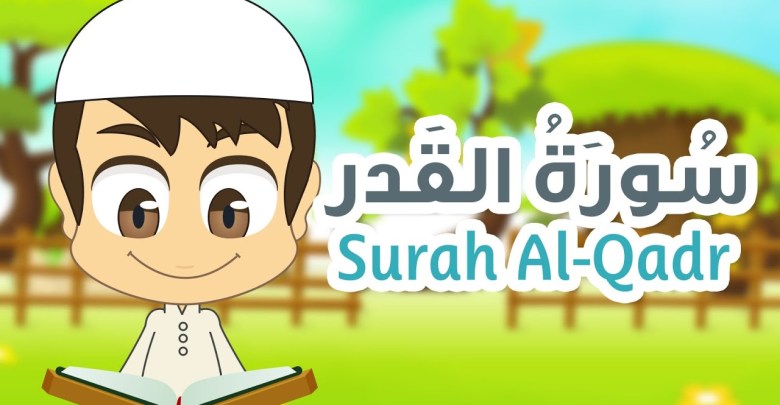 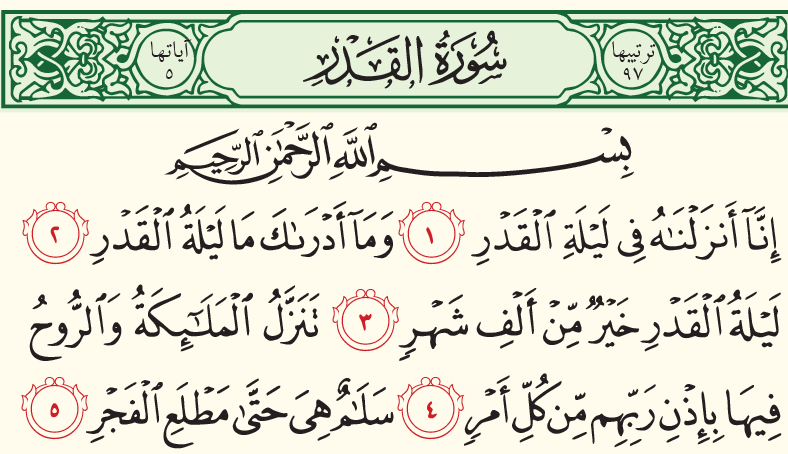 ربط باللغة العربية
تفسير معاني المفردات
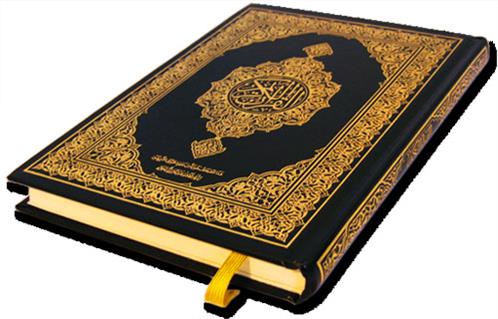 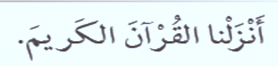 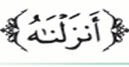 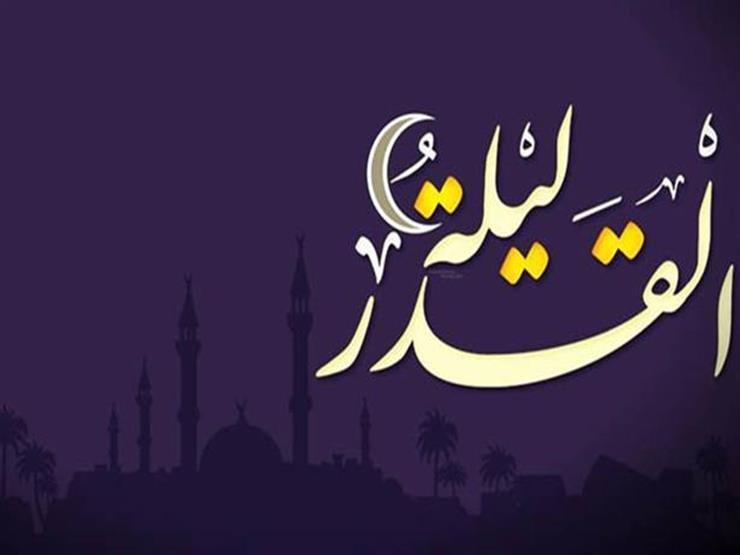 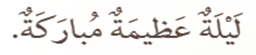 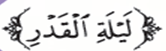 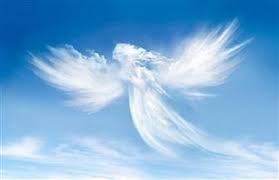 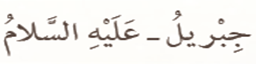 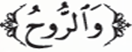 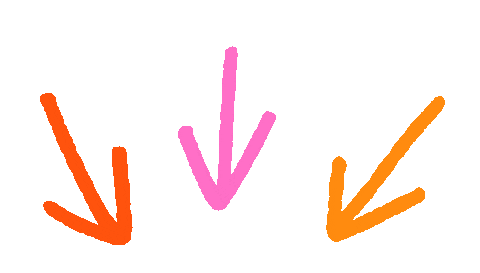 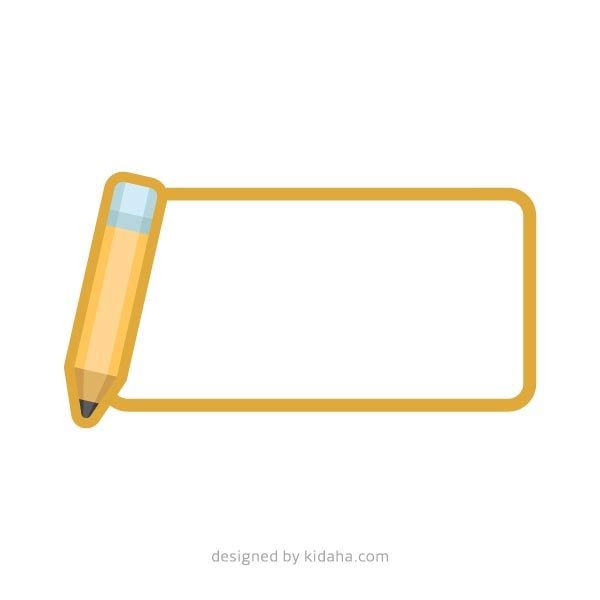 فائدة تلاوة القرآن الكريم
تشرح الصدر
تذهب الخوف
تكون قويًا في مادة اللغة العربية
ينال المسلم بكل حرف يقرؤه من القرآن عشر حسنات
ربط بالواقع
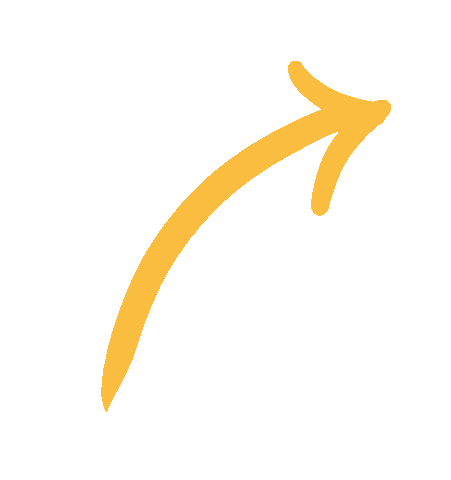 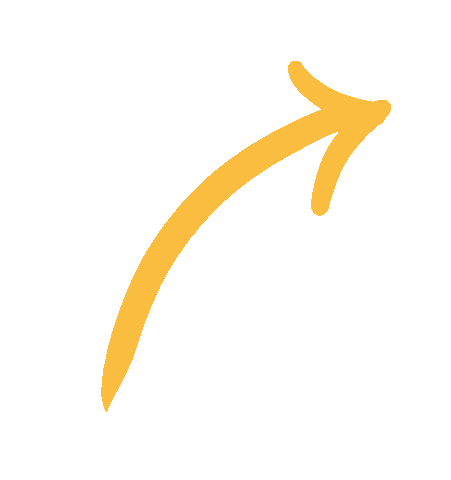 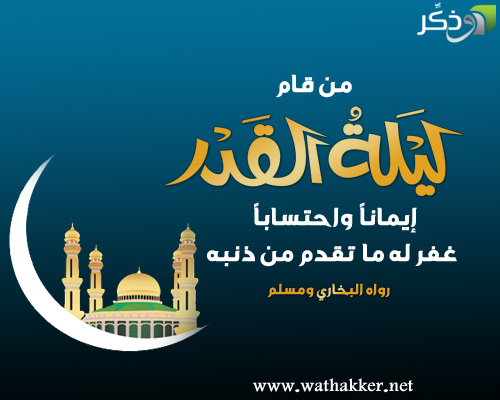 غروب الشمس
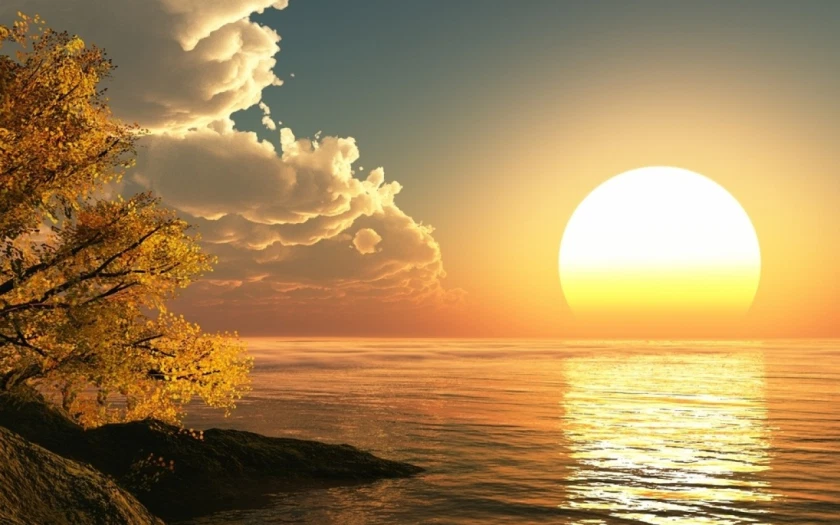 طلوع الفجر( شروق الشمس)
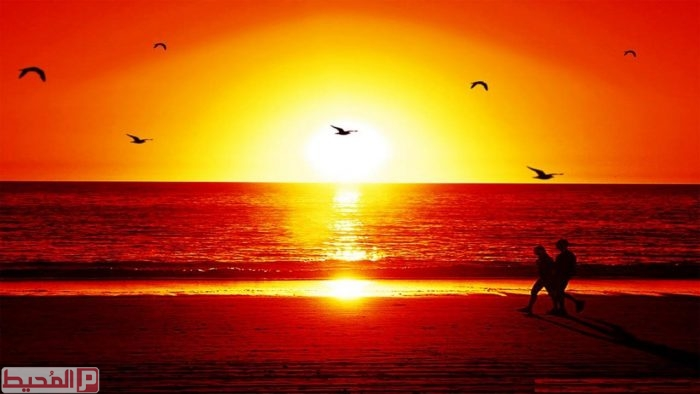 ليلة القدر كلها سلام وطمأنينة ووقتها من غروب الشمس إلى طلوع الفجر
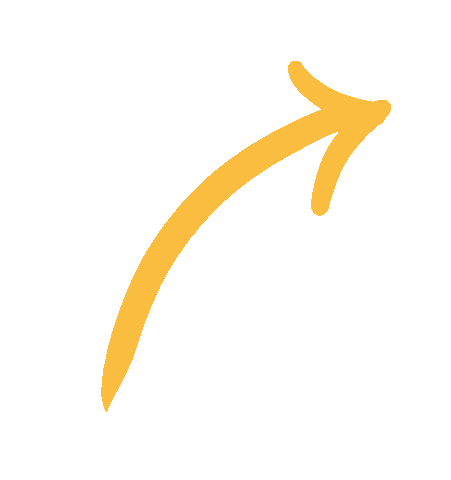 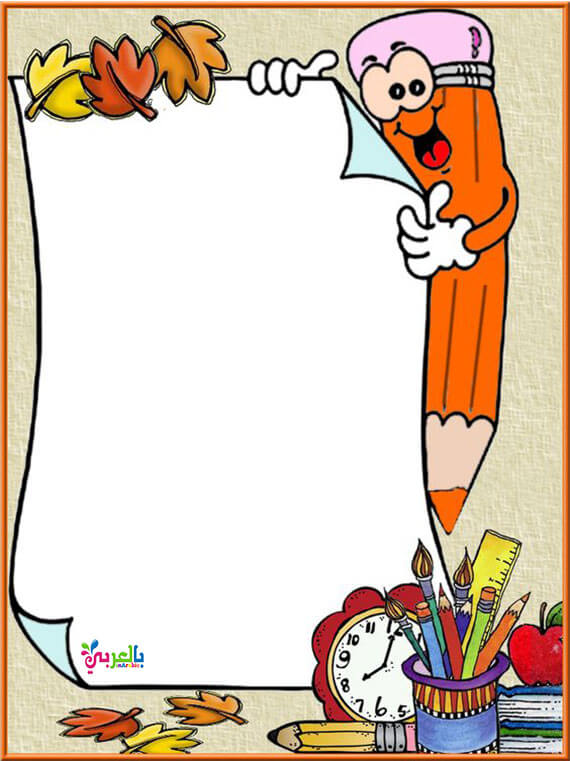 ربط الدرس باللغة العربية
نوع اللام في كلمة الْقدر
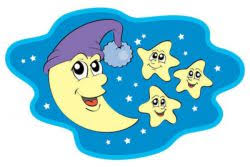 الربط بثقافة دولة الإمارات بمحور المواطنة والثقافة
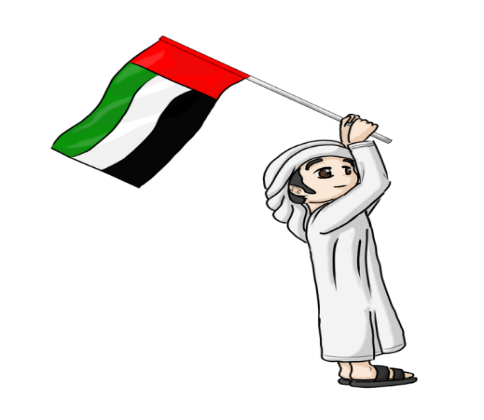 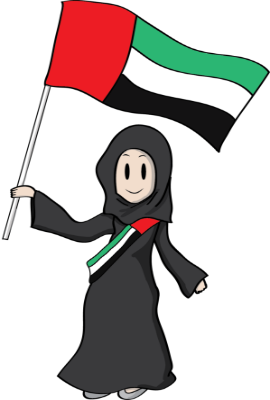 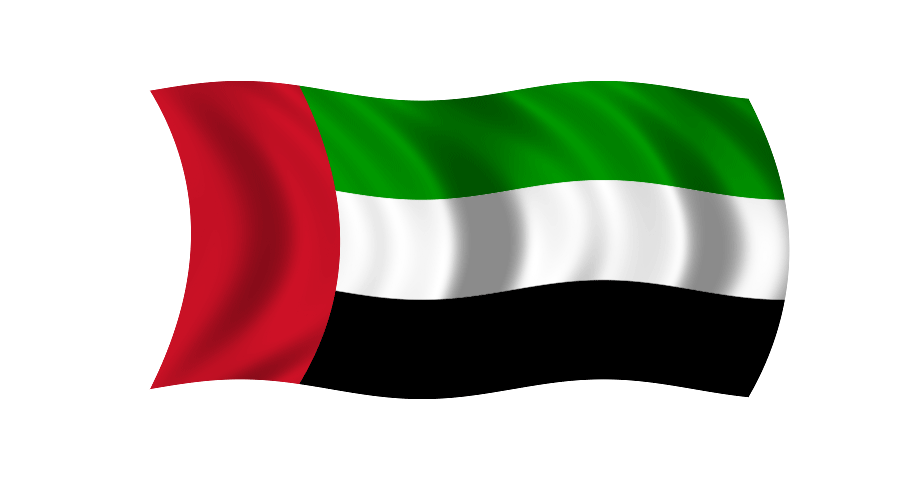 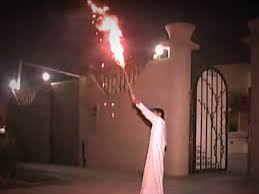 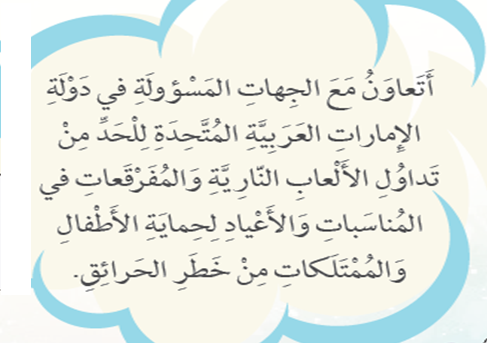 ما رأيك في ولد يحتفل بليلة القدر بإطلاق الألعاب النارية ؟
الإنتقال إلى النيربود
التقييم الختامي
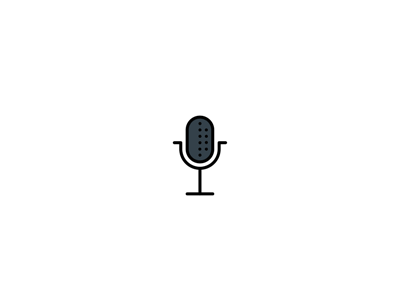 الواجب :
سماع الآيات وحفظها.
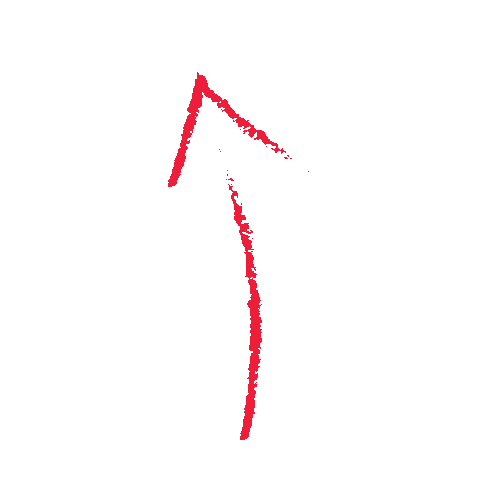 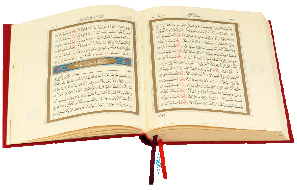 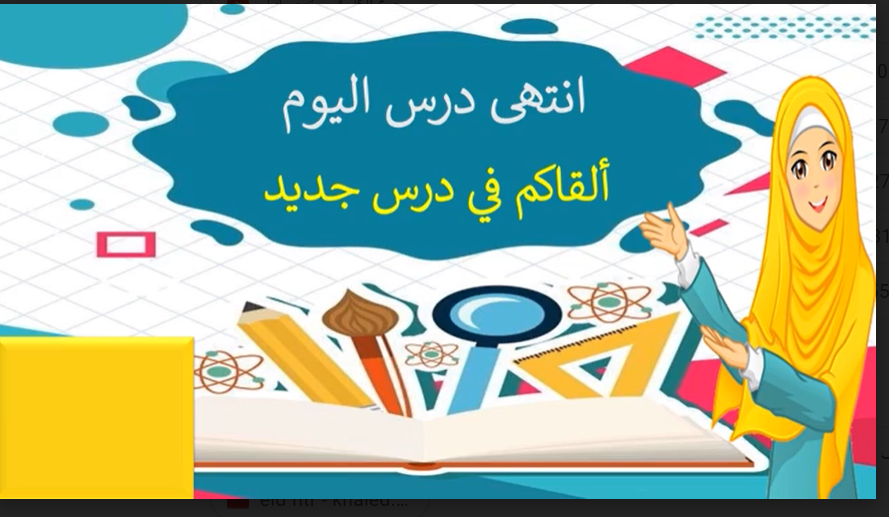